PAGARE DE CONSUMO
Mgter. María Fernanda Díaz
Jueza del Juzgado de Paz y Contravencional de Lavalle
Firme aquí para indicar que no tiene idea lo que está firmando…
ACLARACIONES INICIALES
Para reflexionar…
Para reflexionar…
ART. 245 CPCCYT
ART. 245 CPCCYT
Cuando en el proceso monitorio cambiario resultare que subyace una RELACIÓN DE CONSUMO, el Juez, a pedido de parte o de oficio, ordenará que sean acompañados los antecedentes documentales que acrediten el cumplimiento de lo dispuesto por los Art.s 8 bis, 36, 37 y cc. de la Ley Nº 24.240; y Arts. 1097, 1119, 1120 y cc. del Código Civil y Comercial de la Nación.

El Juez podrá presumir la existencia de una relación de consumo de la sola calidad de las partes de la relación cambial, conforme a las constancias del título ejecutado.

La presente norma será aplicable incluso cuando el título hubiere circulado.
ART. 245 CPCCYT
ANTECEDENTES DOCUMENTALES que acrediten el cumplimiento de lo dispuesto por
Ley Nº 24.240: 
Art. 8 bis: trato digno
Art. 36: modo claro/ bajo pena de nulidad/ condiciones del crédito 
Art. 37: Interpretación… se tendrán por NO convenidas…
Código Civil y Comercial de la Nación: 
Art. 1097: trato digno
Art. 1119: cláusulas abusivas/ desequilibrio significativo
Art. 1120: situación jurídica abusiva/ pluralidad de actos
ART. 245 CPCCYT
DECRETO “DE OFICIO”:

Atento a lo normado por el art. 245 del Código Procesal Civil Comercial y Tributario (Ley N° 9001), presumiéndose la existencia de una relación de consumo por la calidad de las partes de la relación cambial conforme constancias del título ejecutado, 
a fin de garantizar el trato digno y el derecho a la información de la persona consumidora demandada (art. 1097 y 1100 del Código Civil y Comercial de la Nación y Ley 24.240)…
ART. 245 CPCCYT
DECRETO “DE OFICIO”:

… previo todo ulterior trámite, acompañe la parte actora LOS ANTECEDENTES DOCUMENTALES Y UNA LIQUIDACIÓN SENCILLA Y CLARA sobre las sumas reclamadas y plasmadas en el monto del pagaré…
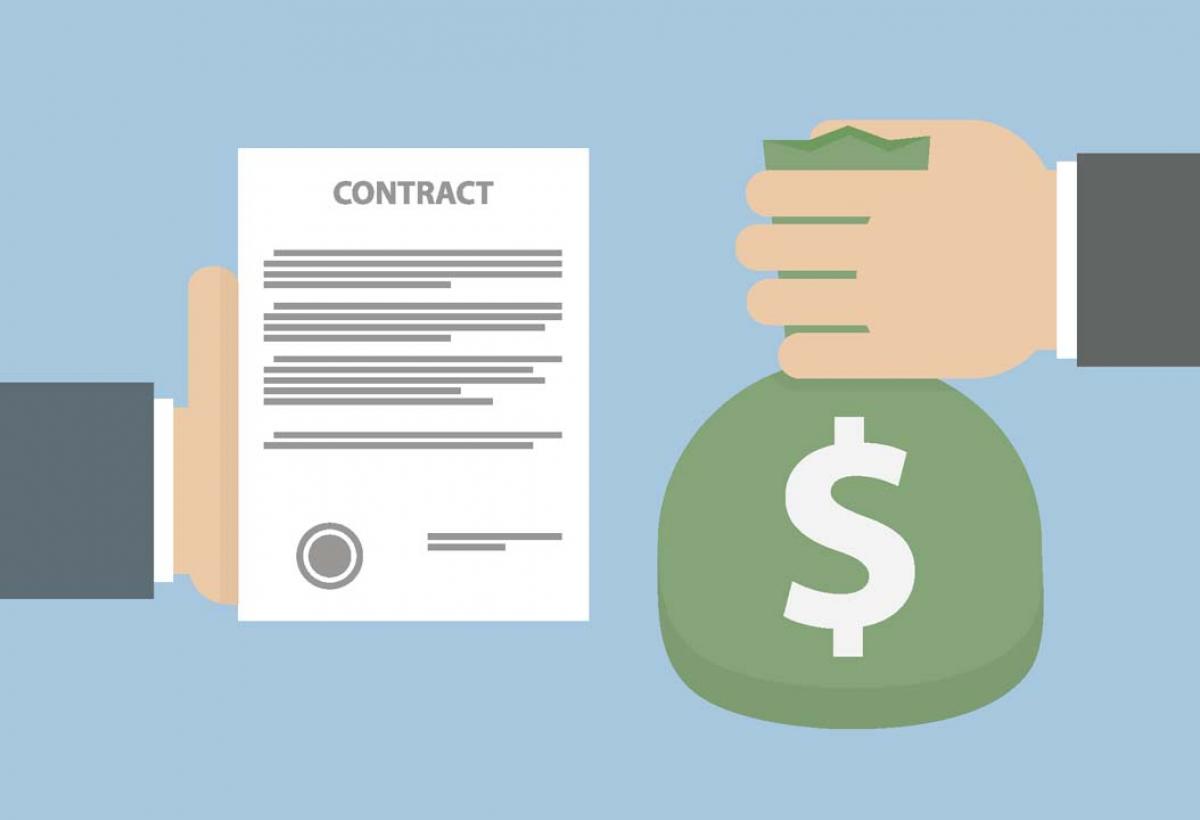 ANTECEDENTES DOCUMENTALES 

MUTUO
COMPRAVENTA
Manifestación expresa de inexistencia de antecedentes documentales?
ART. 245 CPCCYT
DECRETO “DE OFICIO”:

… previo todo ulterior trámite, acompañe la parte actora los antecedentes documentales y UNA LIQUIDACIÓN SENCILLA Y CLARA sobre las sumas reclamadas y plasmadas en el monto del pagaré…
ART. 245 CPCCYT
…señalando en particular:
 
a) MONTO “ORIGINAL” DEL CRÉDITO solicitado y el importe en dinero efectivamente recibido (capital) por la parte demandada;
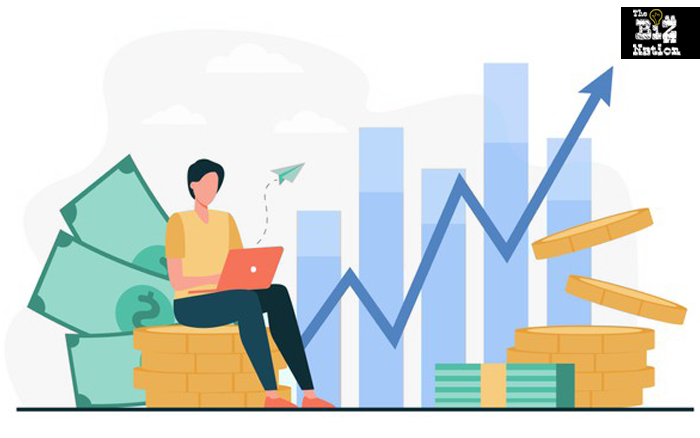 ART. 245 CPCCYT
b) la tasas de interés compensatorio/moratorio/
punitorio convenidas, incluyendo TEA y CTF,  GASTOS del crédito, seguros, etc.;
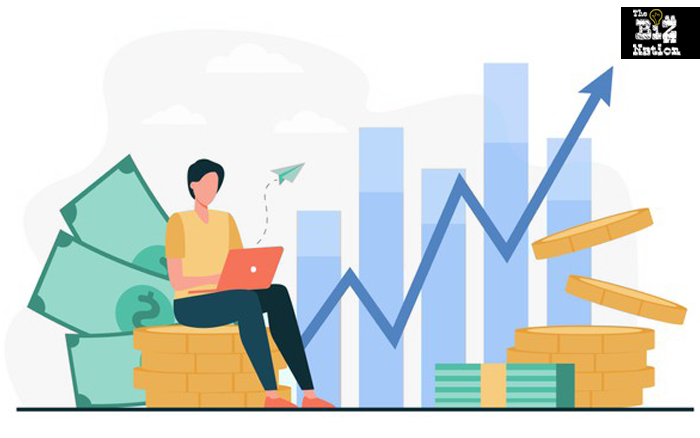 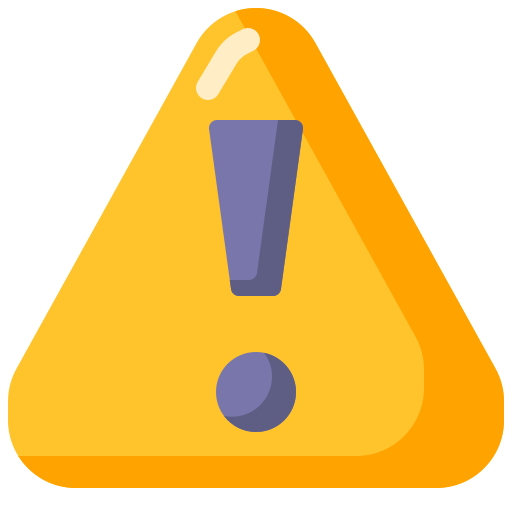 CASO TXXX60 SA:
MONTO DEL PAGARÉ: $ 57.553,56
Monto de capital entregado: $ 18.700
Gastos Administrativos terceros: $ 6.171 
Intereses compensatorios (incluidos en el pagaré): $ 32.174,99
Pagos parciales: no.
Monto reclamado en la demanda: $ 57.553,56.
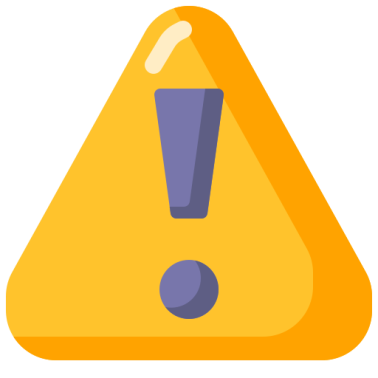 “En cuanto a los supuestos “gastos administrativos terceros”, que representan un 30% del crédito efectivamente percibido, serán considerados como parte del costo total financiero, y recibirán el mismo tratamiento que los intereses compensatorios, pues no se ha justificado su procedencia”.
ART. 245 CPCCYT
c) la cantidad de CUOTAS convenidas, VENCIMIENTOS e importes de cada una de las cuotas;

MUTUO 
VS. 
PAGARE
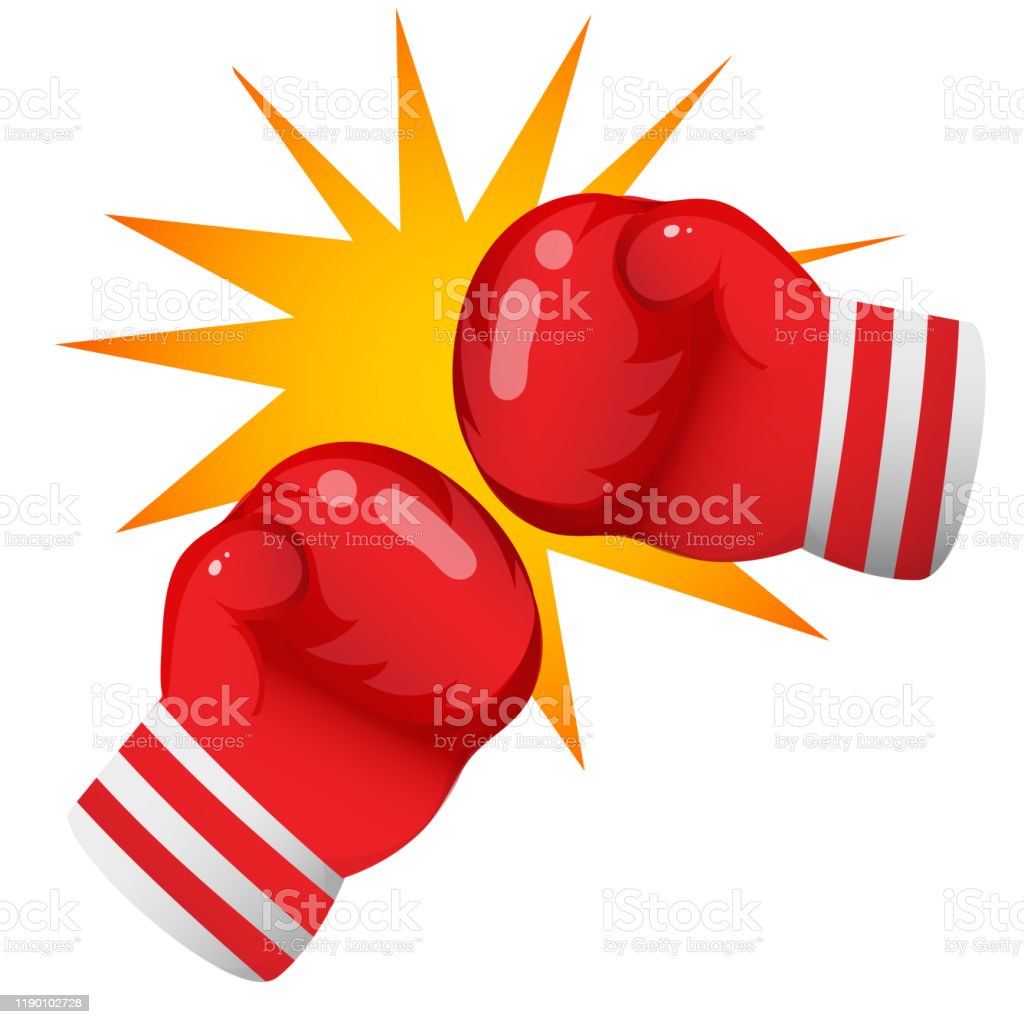 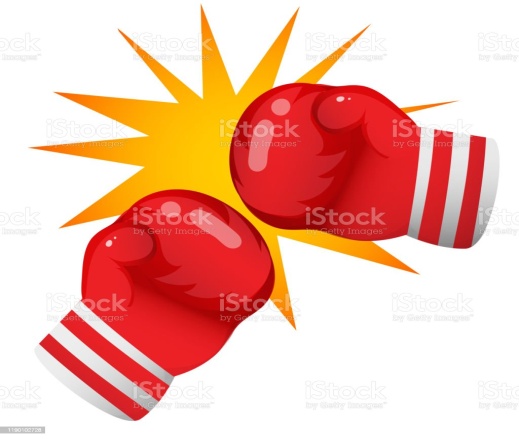 PAGARÉ VS. MUTUO
A LA VISTA

No indicara plazo: se considera pagable a la vista (dec. Ley).

A FECHA: 
vencimiento a 30 días del otorgamiento del crédito (Y EL MUTUO? PRIMER VENCIMIENTO)
vencimiento = última cuota del mutuo
MUTUO + 24 CUOTAS
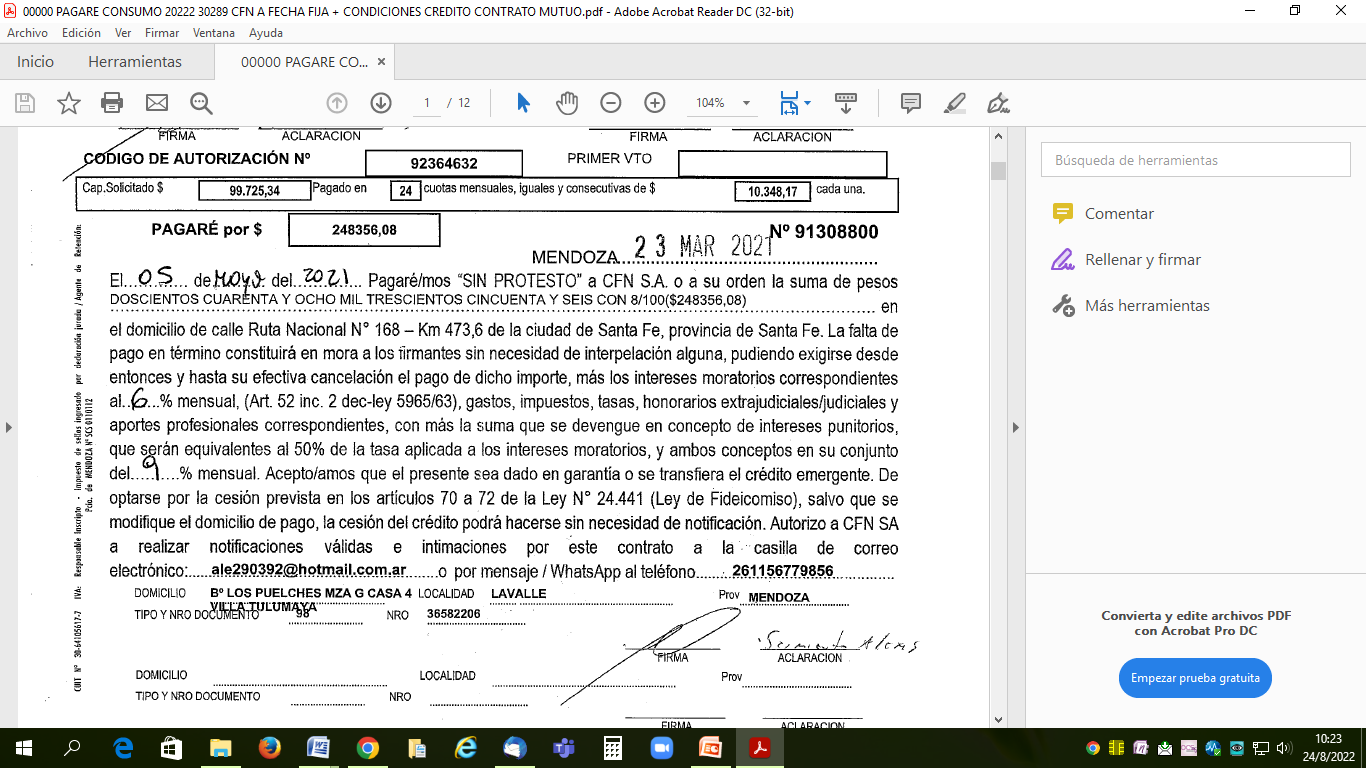 PAGARE A FECHA 1 VTO CUOTA
ART. 245 CPCCYT
d) sistema de amortización de capital y mecanismos de cancelación de intereses que se haya convenido; 
e) fecha de mora y fecha de corte de los intereses; 
f) si se ha convenido la caducidad de los plazos, cómo y cuándo se produjo; 
g) si la parte demandada ha realizado PAGOS PARCIALES, y en caso afirmativo, cómo han sido imputados a la deuda reclamada (LIQUIDACION SENCILLA Y CLARA)
ART. 245 CPCCYT
h) si se convino el descuento de las cuotas por código de autorización en bono de sueldo, y en caso afirmativo, si se han descontado cuotas a través de este mecanismo, cómo y cuándo, y si continúa vigente el código de descuento de haberes.
verificar si existe proceso judicial 
por quiebra de la parte demandada… 
CONSULTA JUICIO UNIVERSALES
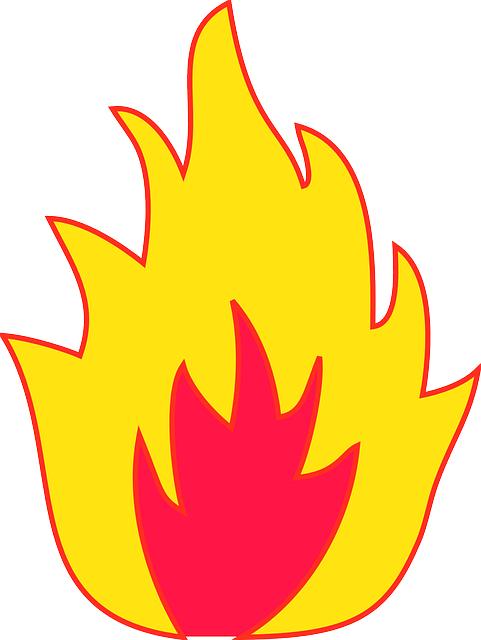 OTROS ASPECTOSPARA ANALIZAR
La CALIDAD de las partes
El Juez podrá presumir la existencia de una relación de consumo de la sola CALIDAD de las partes de la relación cambial, conforme a las constancias del título ejecutado.
La CALIDAD de las partes
La CALIDAD de las partes
sin antecedentes documentales
formato predeterminado
EN BLANCO?
por valor recibido en dinero en efectivo
beneficiario: persona jurídica SA

PRESUMIR existencia de una relación de consumo de la sola CALIDAD de las partes de la relación cambial?
La CALIDAD de las partes
requisitos del art. 156 del CPCCYT ap. 1: nombre o razón social de la persona jurídica, domicilio funcional o social vigente, datos de su inscripción y autoridades.

En particular, aclare si la empresa ejecutante tiene como giro comercial el otorgamiento de créditos/préstamos de consumo, según surge de la siguiente página web: … 

VALOR DEL SILENCIO: ART. 263 CCYCN
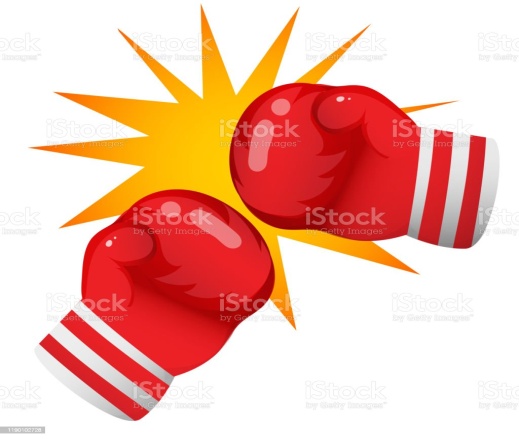 VENCIMIENTO DEL PAGARÉ
A LA VISTA
¿Ampliación plazo presentación por el LIBRADOR CONSUMIDOR? ¿10 años?
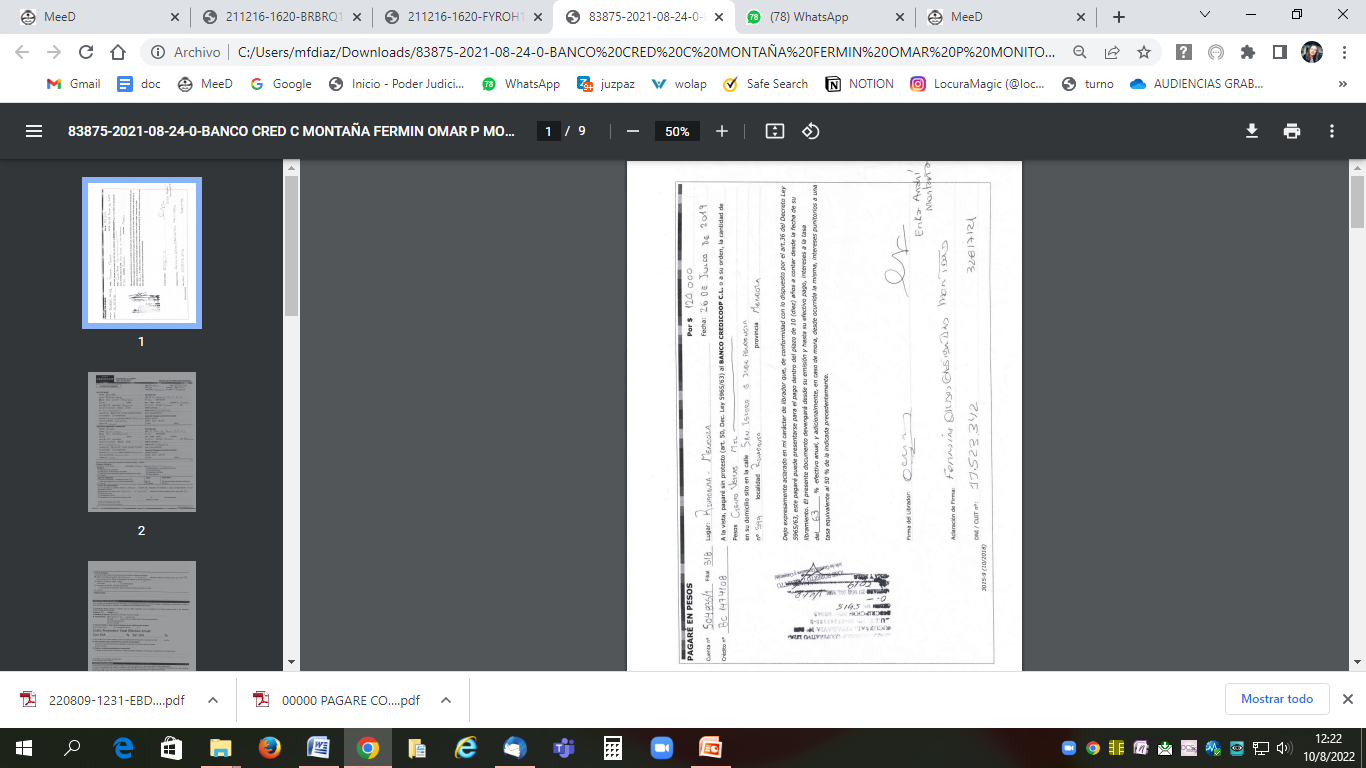 Ampliación plazo presentación 10 años
¿CONCLUSIONES?